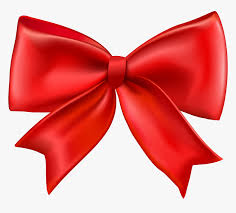 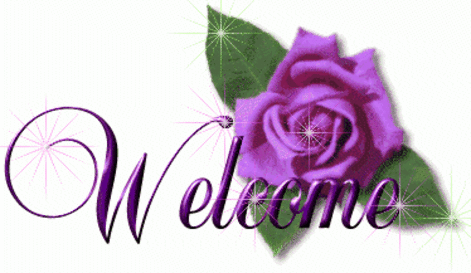 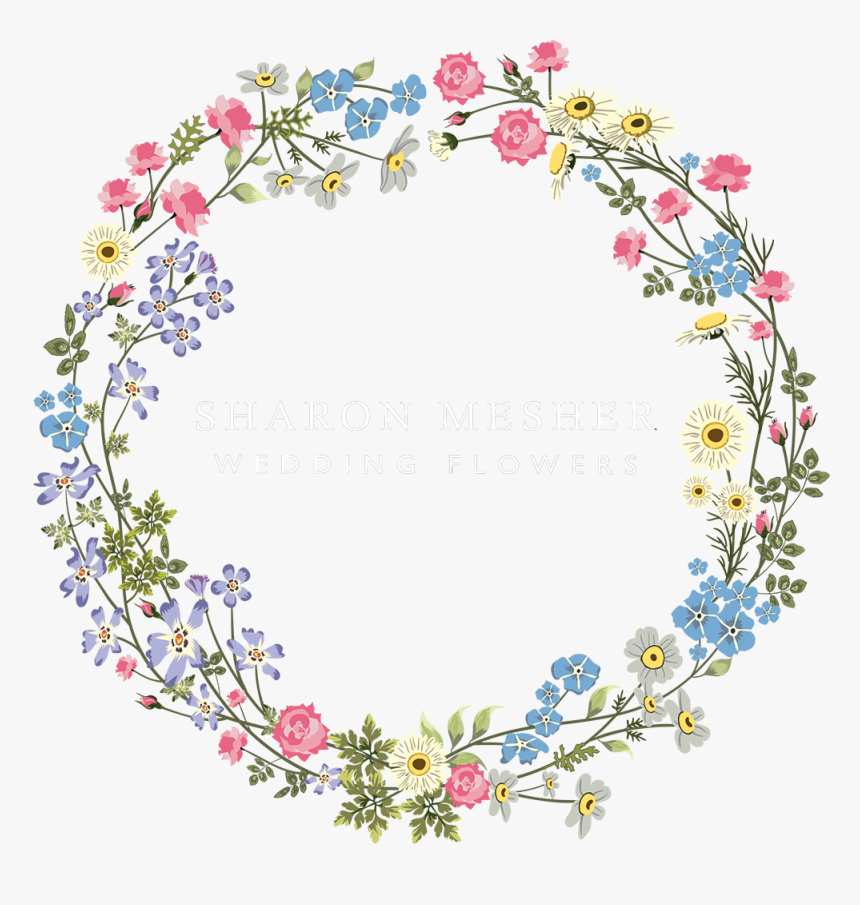 Teacher’s Identity
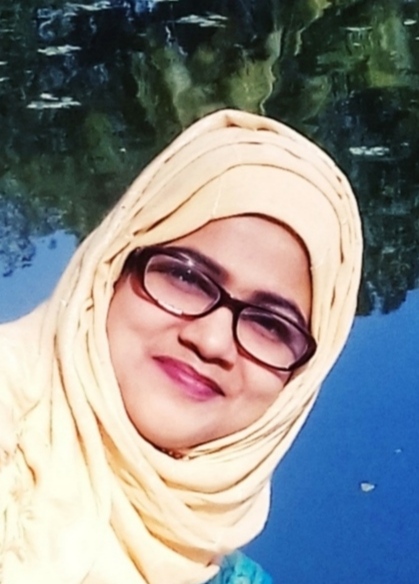 Sabiha Parvin
Assistant Teacher
Bagbary Chowbaria GPS
Tangail Sadar, Tangail
Subject’s Identity
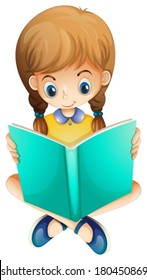 Subject: English
Class: two
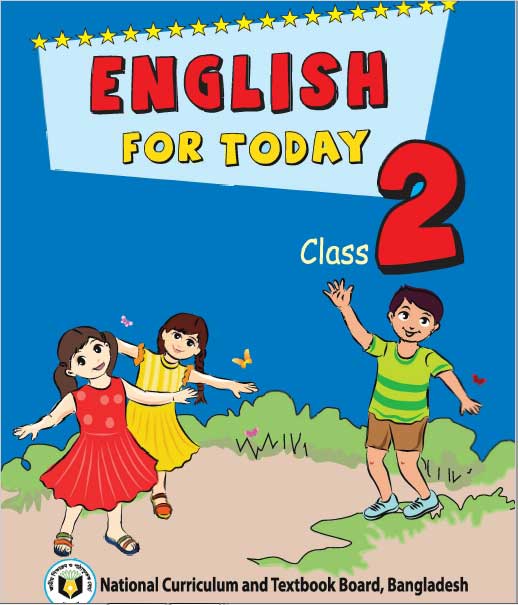 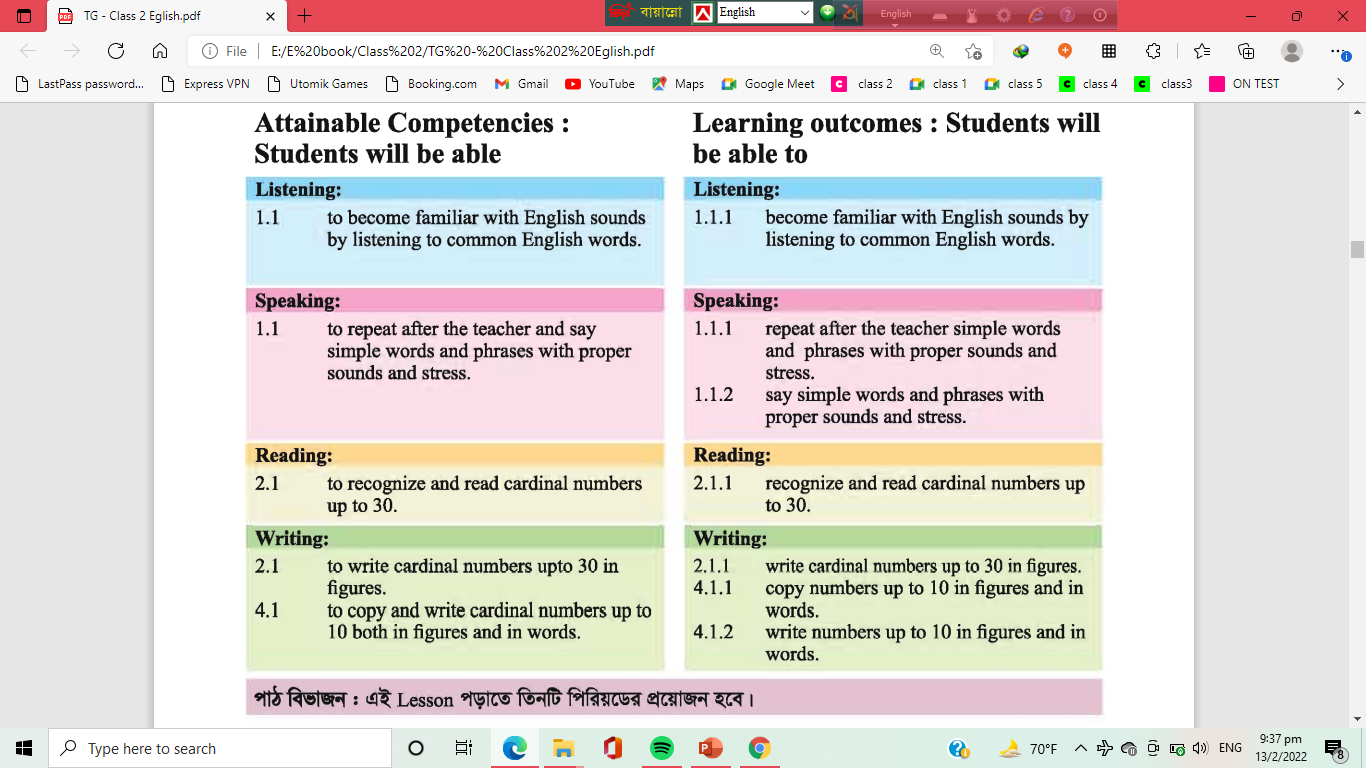 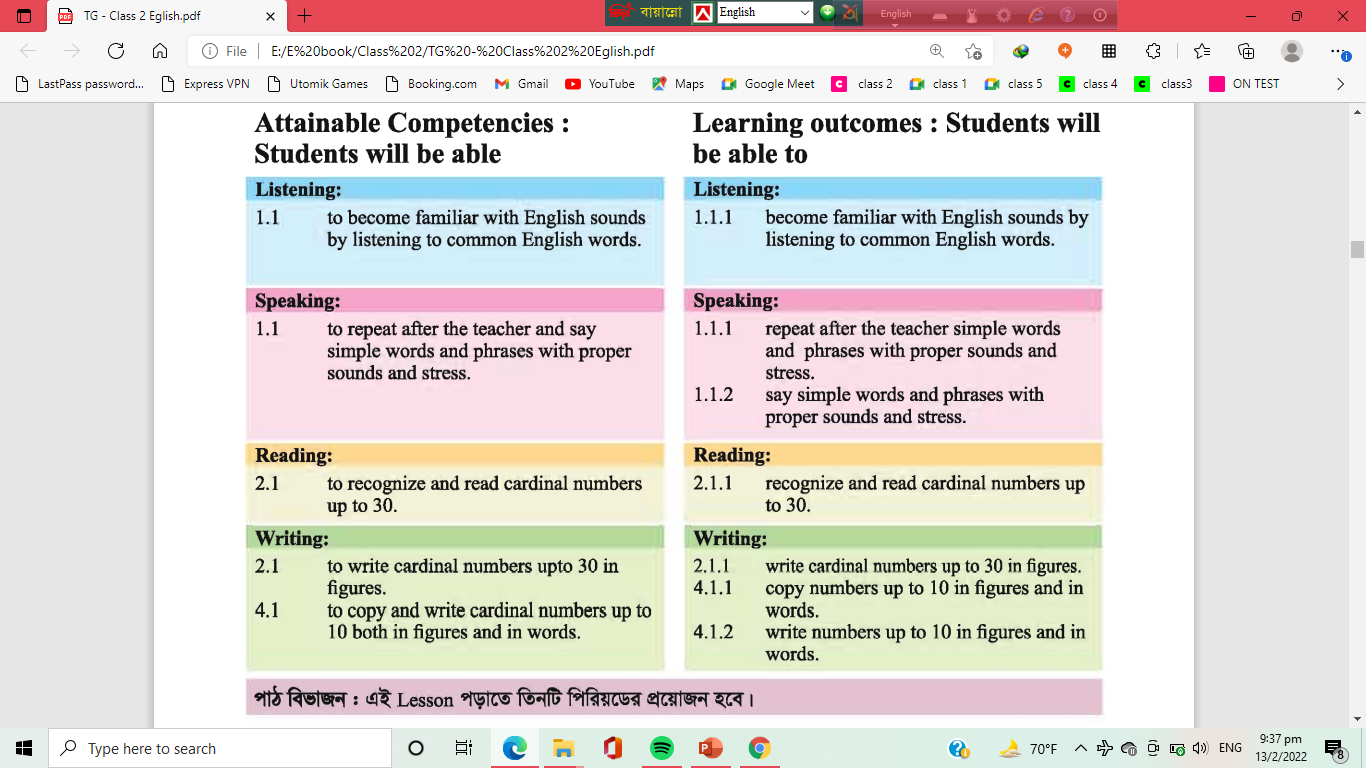 Creating safety environment: By Greeting song
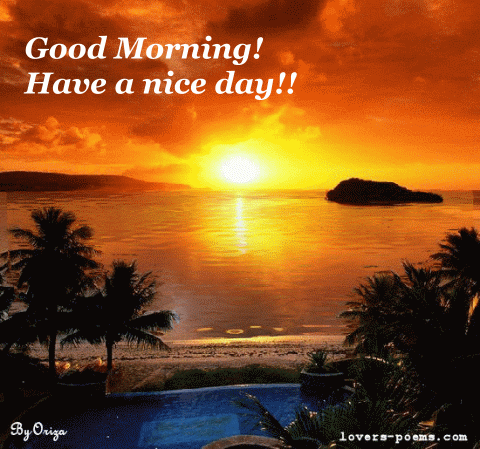 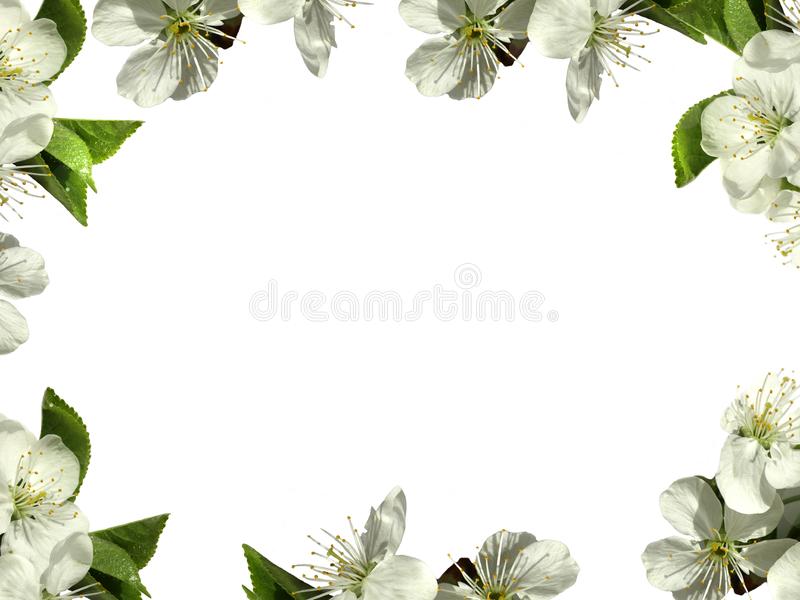 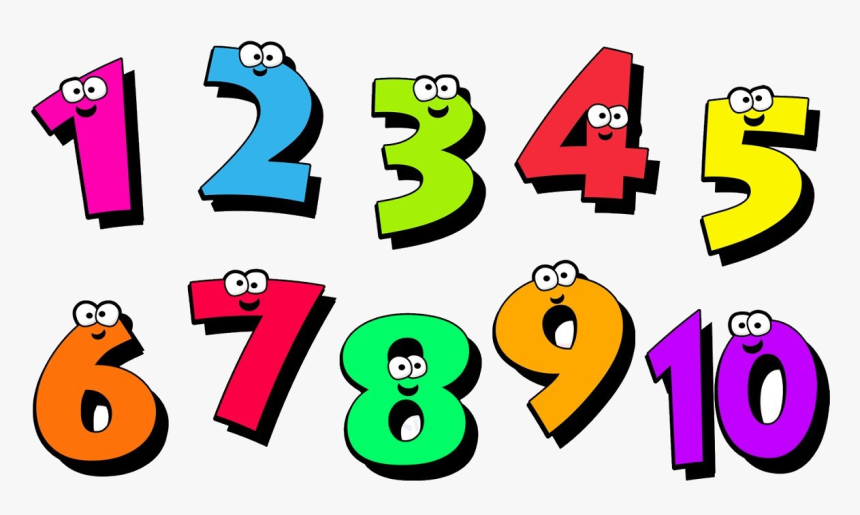 Numbers
What do you see?
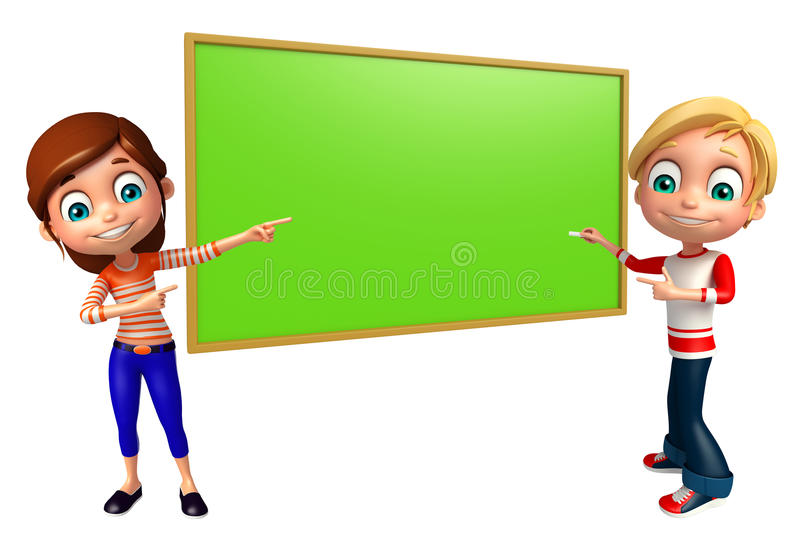 Unit 6 , Lesson:1-3(B)
Numbers
We will read today.
How many ants here?
Count with me.
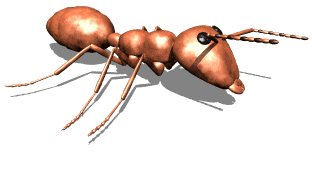 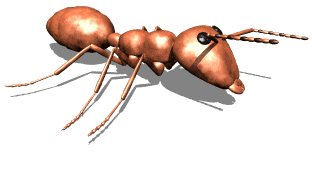 8
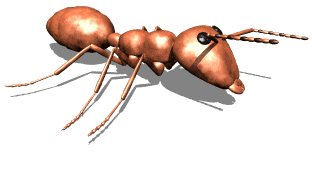 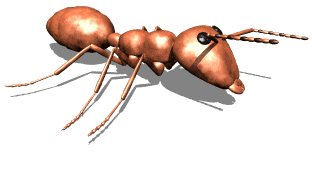 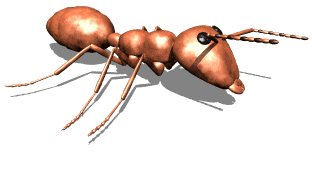 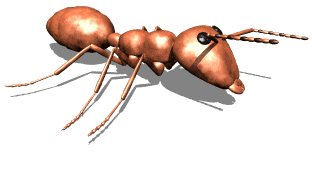 Eight
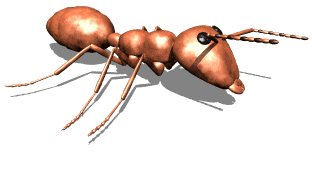 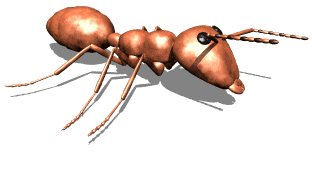 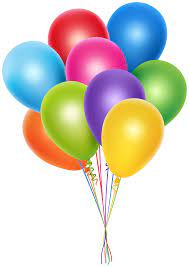 How many balloons here?
Count with me.
9
Nine
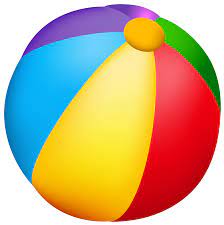 How many balls here?
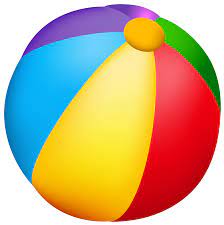 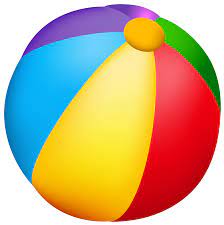 Count with me.
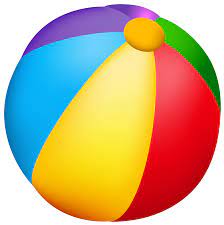 10
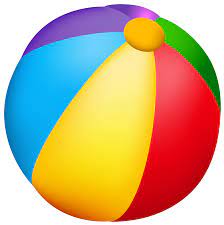 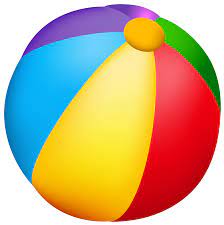 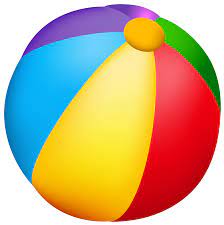 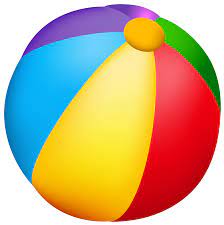 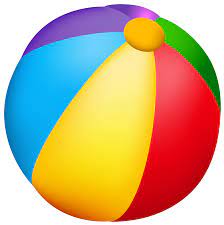 Ten
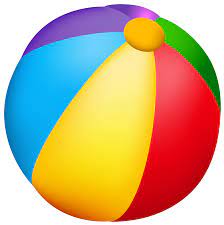 Say and Look at the tracing.
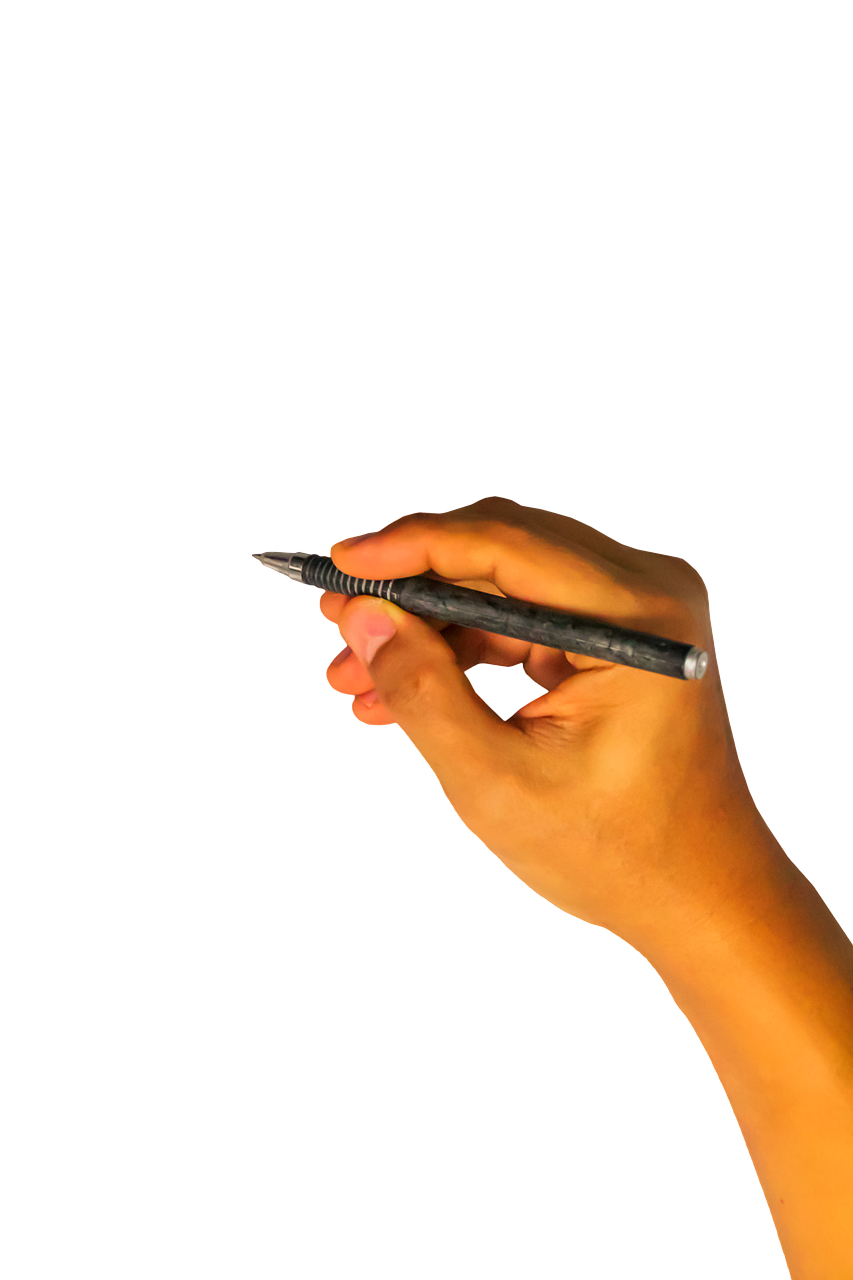 9
8
10
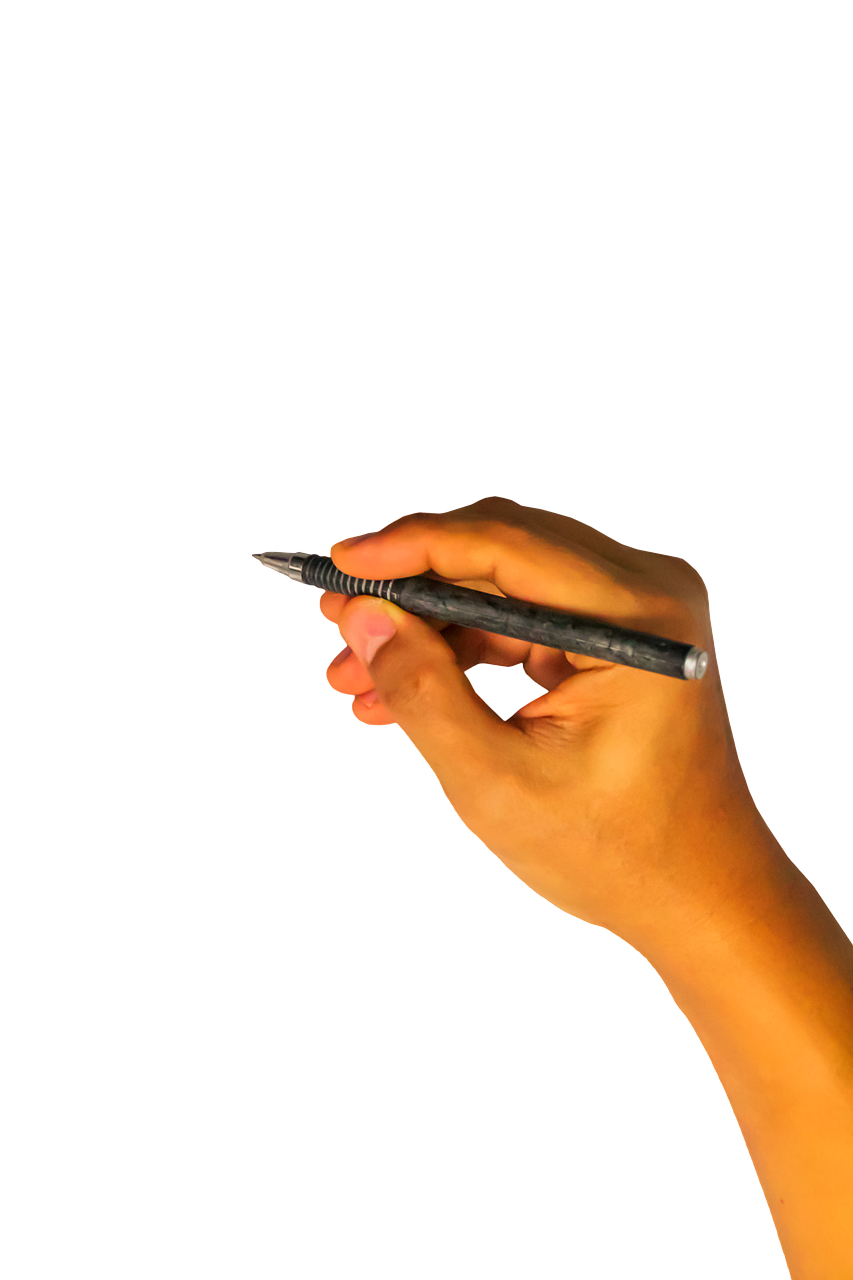 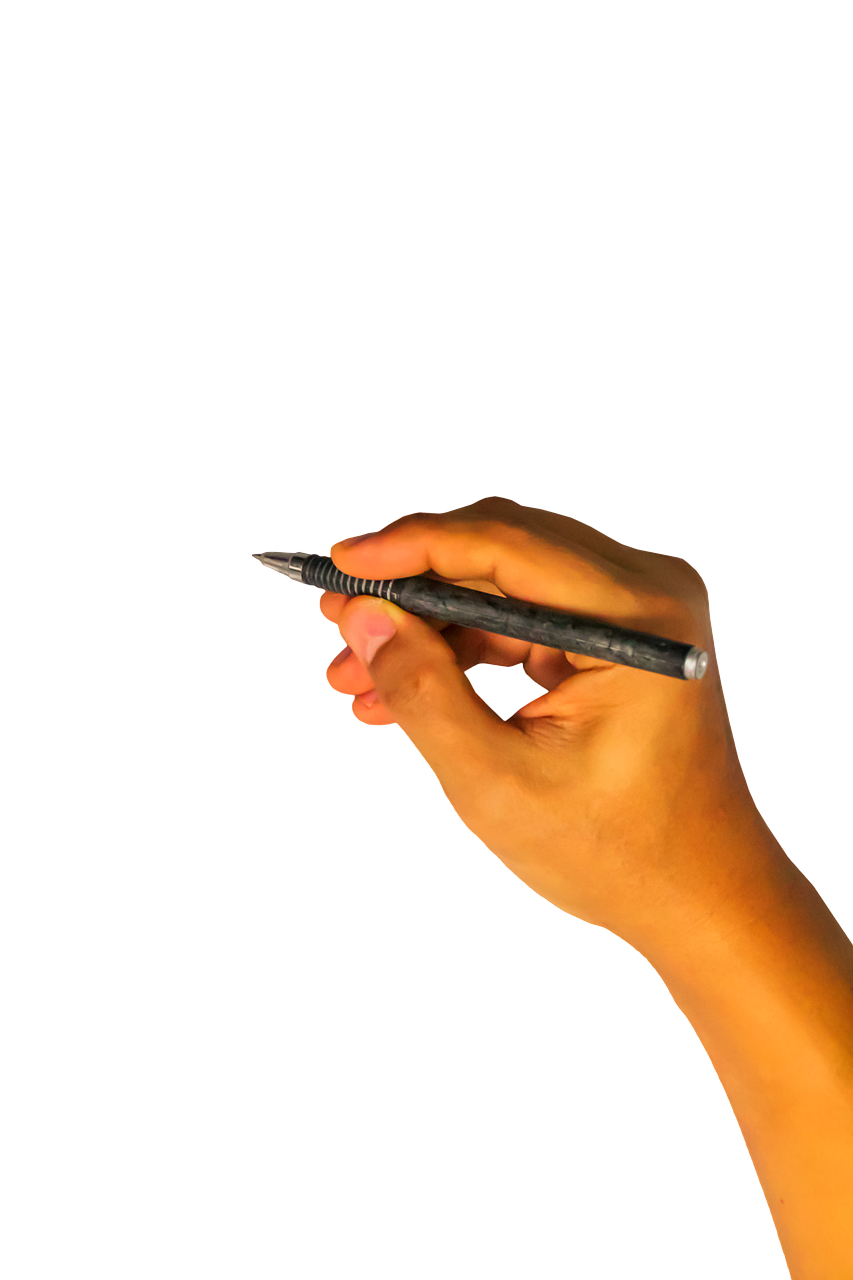 Nine
Ten
Eight
8 -  Eight
Say after me.
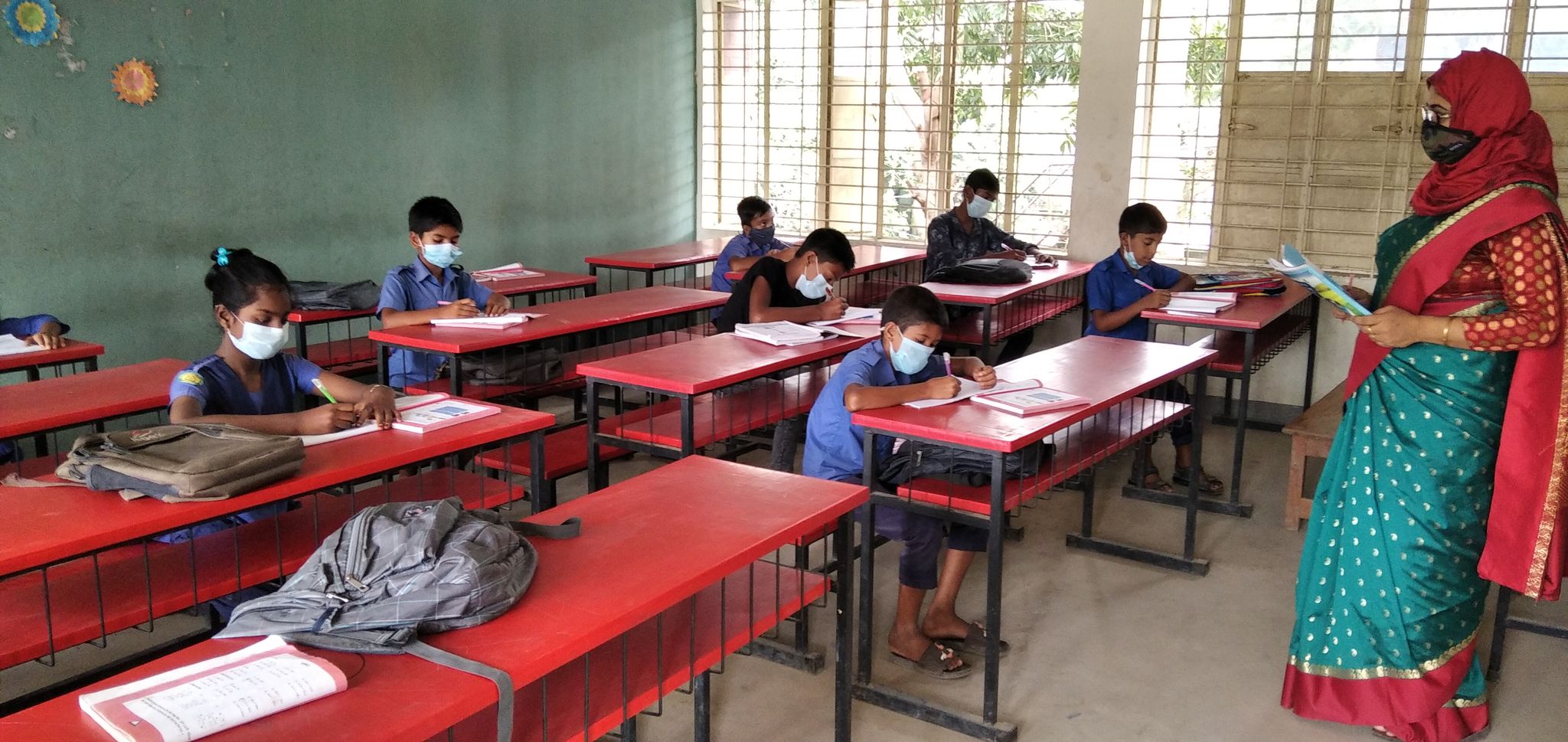 9 -   Nine
10-  Ten
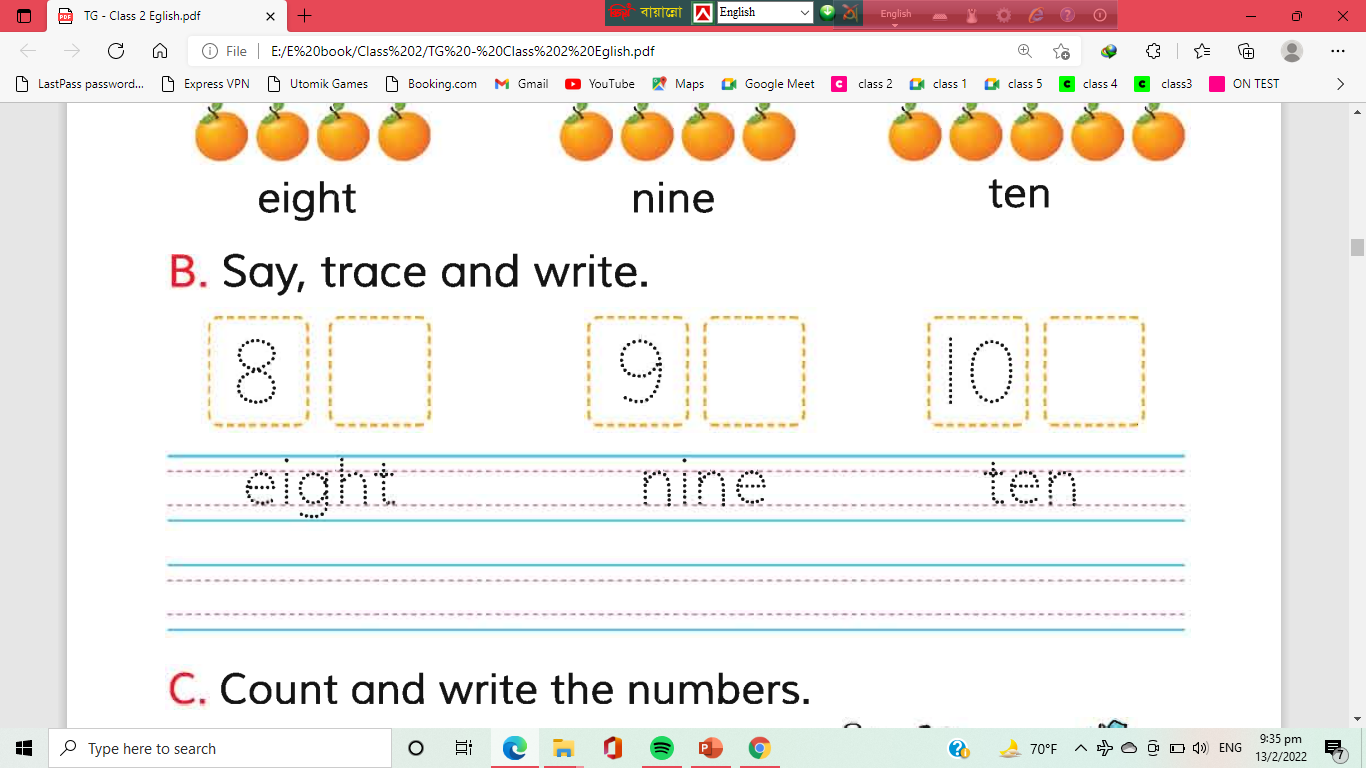 Open at page 12.
Pair work.
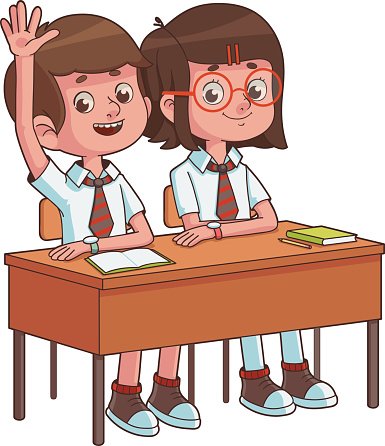 Write 8, 9, 10 and spell these.
Evalution.
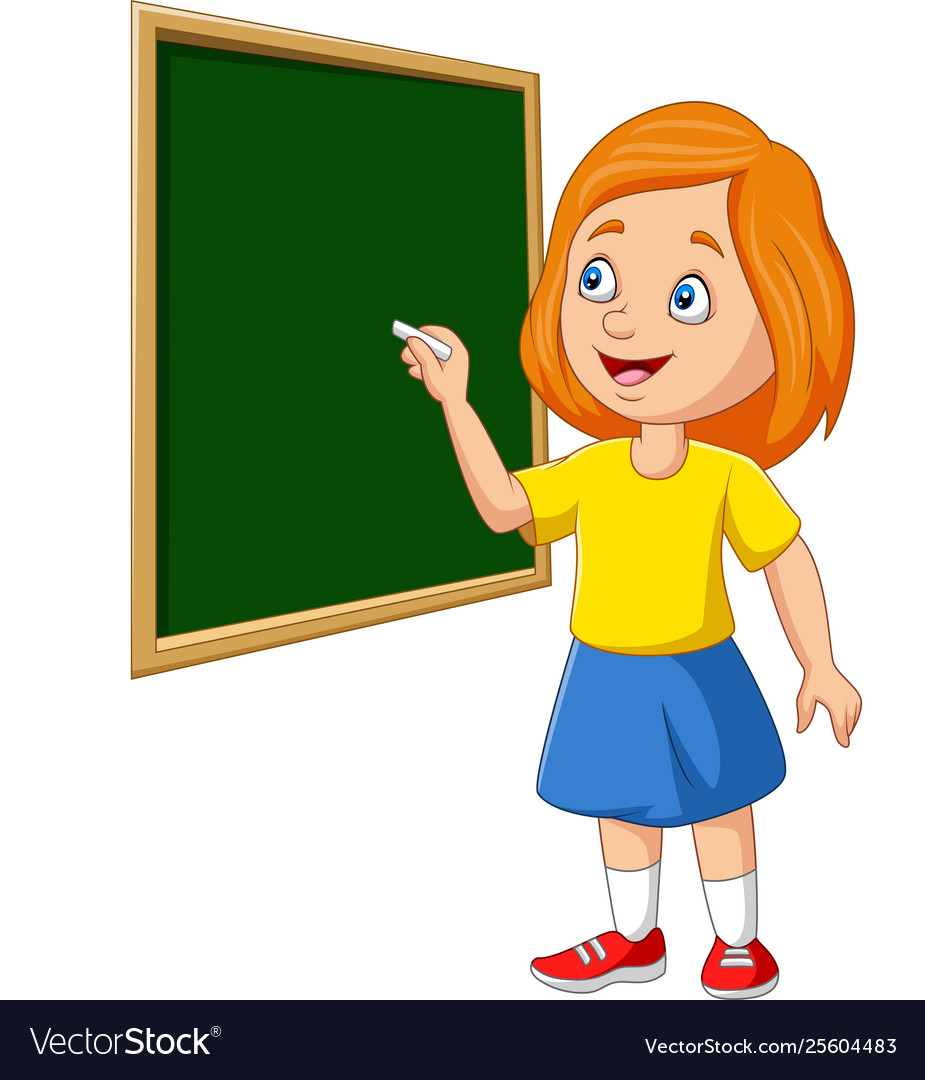 Individual work.
Come in front of the board and write 8,9,10.
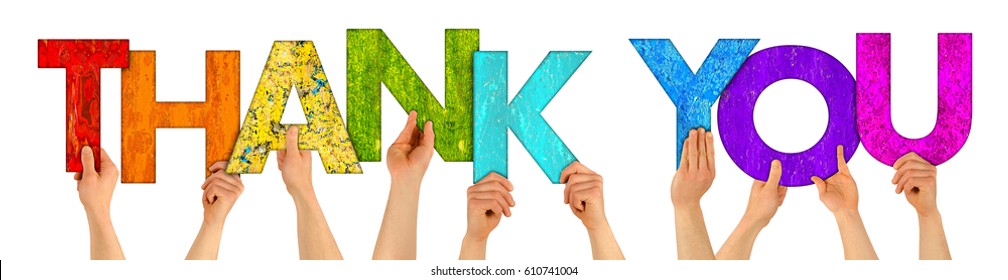 It’s time to say …….
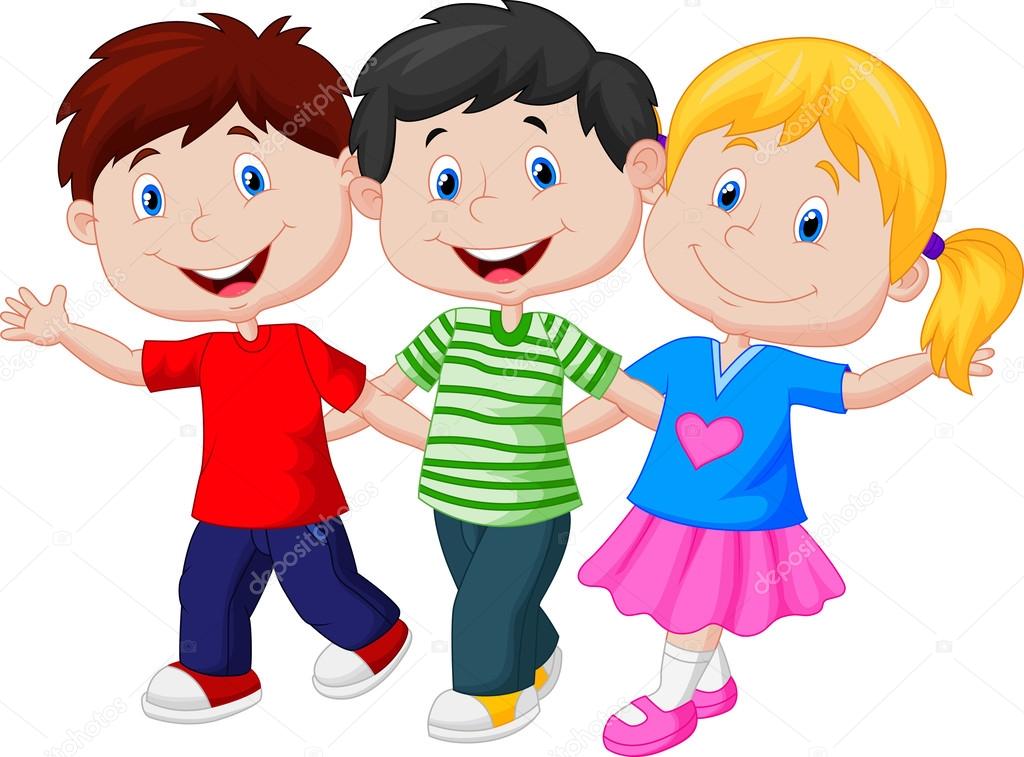 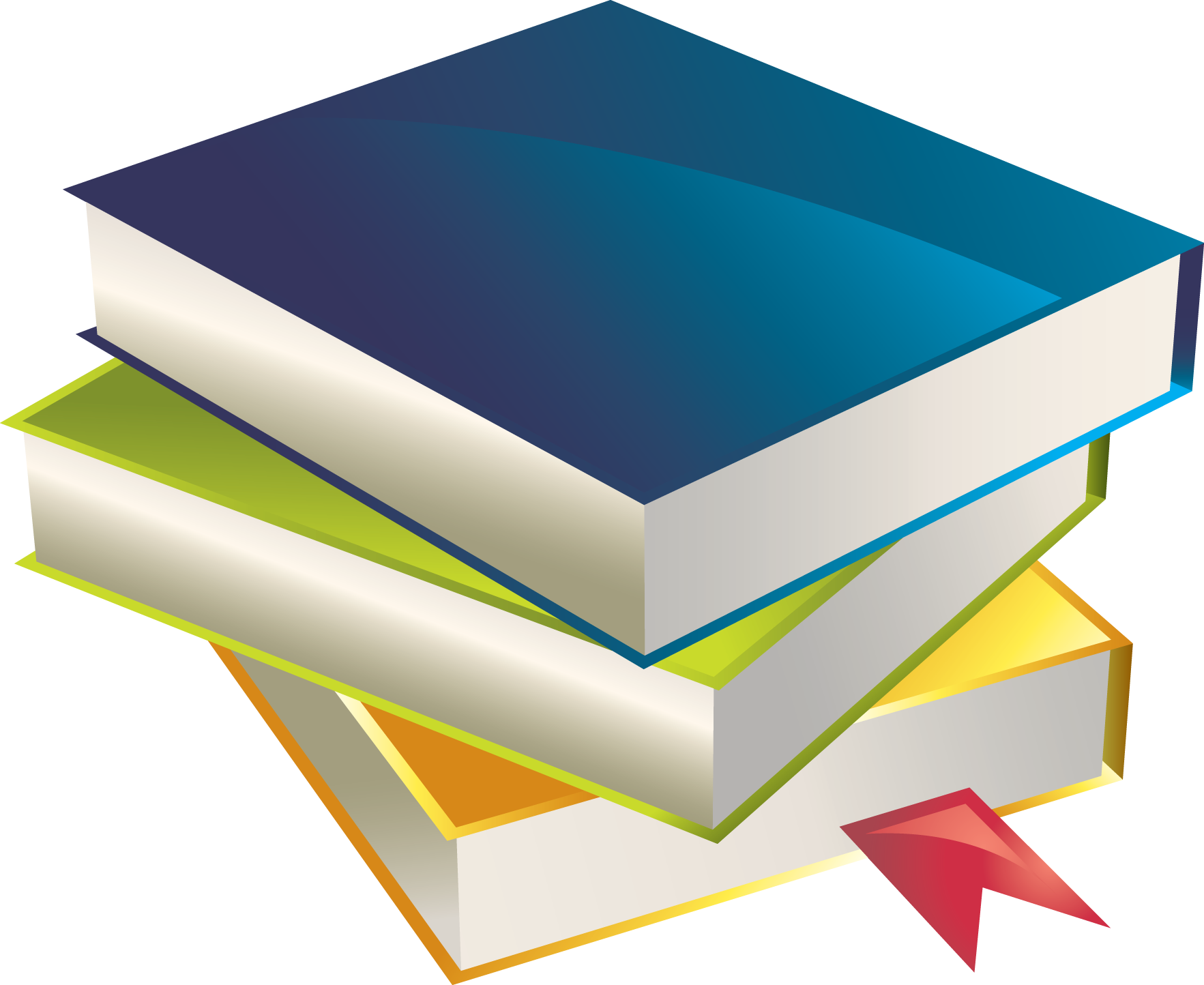 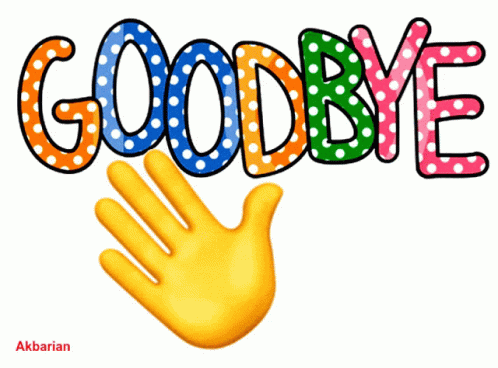